E-ohutusest õpilastele
7.-9. klass
Tegevuste eesmärk
Teada saada, kuidas kasutatakse enamasti mobiiltelefone.
Arutada soovituslike reeglite üle tehnika kasutamisel sh. küberkiusamine, privaatsus, tehnika liigne kasutamine.
Arutada õige kehaasendi ja tervisekaitse üle tehniliste seadmete kasutamisel.
Luua soovituslikud reeglid.
Netilammas - Mobiilimaania
Lambakülas on enamusel tegelastel nutitelefonid. Üks tegelane on selle külge lausa liimitud. Multikas on küll väikestele, kuid selles võid ära tunda ka enda! 

https://www.youtube.com/watch?v=JjYdvOf9UKQ

Meenutage, millal hakkasite teie kasutama esimest korda arvutit, nutitelefoni, tahvelarvutit vms. Kas veel mäletad?
Kui tihti saadakse uus seade, miks saadakse (kaob ära, läheb katki jne)?

Arutage, kas praegustel noortel (algkool) on parem tehnika kui põhikooli õpilastel.
Kas nutiseadme kasutusest on olnud ka probleeme?
Pane koos pinginaabriga kirja 1-2 juhtumit, mis on mobiili kasutamisel juhtunud kas kodus või koolis.
Õpetaja palub 2-3 paaril oma lugu teistele rääkida. NB! Püüdke leida erinevad lood.
Küsige, kuidas sellist lugu oleks saanud lahendada?
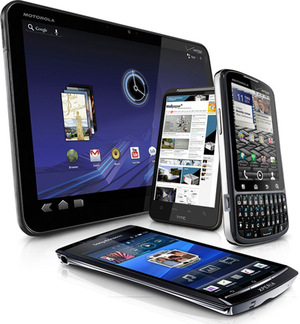 Turvalise interneti päeva video
Liigne avalikkus piltides ja sõnumites https://www.youtube.com/watch?v=ylh1zzeICDM 
Kes paneb internetti informatsiooni?
80% meie sõbrad
20% meie ise
Arutamiseks
Kuidas peaks käituma võrgustikes: milliseid pilte üles laadima/jagama, milliseid tekste kirjutama. 
Kas võrgustikes on õpilastel sõpradeks ka täiskasvanud, õpetajad?
Kuidas peaks võrgustikus käituma?
Õpilastele tuleb selgitada, et internetti üles pandud infot on sealt väga keeruline eemaldada. Näiteks võivad üles laetud info vastu huvi tunda sõbrad ja tuttavad, sugulased, koolikaaslased, tulevased tööandjad jne.
Turvalise interneti päeva videod
Vaata 3 videot
Ühendu viisakalt https://www.youtube.com/watch?v=rYAO0mFBl18
See pole mäng, see on su elu! 
https://www.youtube.com/watch?v=JJvue_LPaLY 
Blokeeri kiusajad! 
https://www.youtube.com/watch?v=4oNXWi9L32I 

Arutage, kas kedagi on tehnika abil kiusatud: näiteks tehtud lubamatuid pilte, öeldud halvasti kui tal ei ole teatud tehnikavidinat või ta ei ole saanud asjadega kõige kiiremini klassis hakkama?
Kas selline käitumine kaasõpilase vastu on õige?
Mis on küberkiusamine ja mida sellisel juhul teha?
Grupis 3-4 õpilast
Jagage joontega leht kolmeks
Esimesse tulpa kirjutage kiusamist (sh küberkiusamist) puudutav näidis (juhtumi nimi).
Keskele kirjutage lahendus.
Kolmandasse tulpa kirjutage, kelle poole pöörduda, kui asi ei ole lahenenud.
[Speaker Notes: 116111, klassijuhataja, veebipolitsei, psühholoog, lapsevanem, sõbrad jne jne.]
Võimlemine ja õige kehaasend
Ülesanne: õpetaja paneb klassi ette ühe tooli ja palub õpilastel ükshaaval tulla ja näidata, kuidas ei tohiks tooli peal istuda.

Õpetaja meenutab, et tehnikaseadmeid tuleks järjest kasutada kuni 30 minutit, siis tuleb teha paus ja võimelda. 
Proovige läbi harjutused silmadele ja kehale:
http://www.terviseamet.ee/fileadmin/dok/Keskkonnatervis/haridus_ja_sotsiaal/opitegevus_juhend.pdf
[Speaker Notes: Tooli peal ei või istuda jalg üle põlve, küürus, jalad laua peal, selg ilma toetuseta jne. jne. 

Kui teil on FB ja link avaneb.. Siis võib näidata ka seda: https://www.facebook.com/video.php?v=10151982139548790&set=vb.787693789&type=2&theater]
Klassi ja interneti reeglid
Millised on meie klassi interneti ja nutiseadmete kasutamise reeglid klassis ja vahetunnis, võrgustikes?

Õpilased pakuvad reegleid ja õpetaja paneb need tahvlile kirja. 
Otsustage, millised 10 reeglit on kõige olulisemad ja millest tuleb edaspidi koolis/kodus/internetis kinni pidada. 

NB! Selle kohta võiks disainida plakati ja panna klassi/blogisse üles.
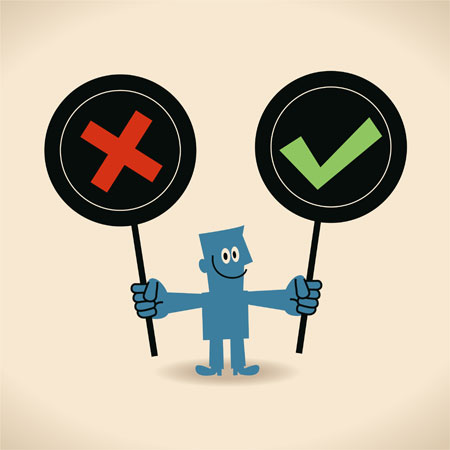 Abiveebid
Noor.targaltinternetis.ee  - noor leiab sealt kasulikke nõuandeid, mänge, teste, videoid jne interneti ja nutiseadmete kasutamiseks.
www.nutikaitse.ee  - nõuanded nutiseadmete kasutamiseks.
Päriseltkavoi.ee – nõuanded ja soovitused nutitelefoni kasutamiseks.
www.arvutikaitse.ee – tehnilised soovitused arvuti ja nutiseadmete kasutamiseks.
Nõu ja abi saamiseks on võimalik pöörduda Lasteabi telefoni poole, mille telefon on 116111 ning veebileht www.lasteabi.ee.
Nõu ja abi saab ka veebikonstaablitelt (nt Facebookis).